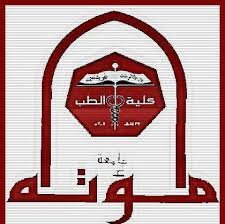 RADIOLOGYMODALITIES OF IMAGING
DR. HANA QUDSIEH
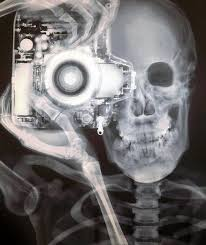 1. X-ray film
X-ray is ionizing radiation  consist of electro photons ( has direction and energy ) coming from x-ray tube and hit the target area of the body (chest, leg, hand,…)  so there will be change in direction of the photon and or energy 
Then the beam that passed through the body will hit the film 
The film will be developed LATER .
Advantage OF XRAY  :
Easily performed
Available in almost all radiology centers 
Not coasty
First modality of imaging in many radiopathologies
Shows bone, metallic object with no artifacts …..
Disadvantage 
Almost Not allowed in pregnant .
Radiation exposure ( but smaller dose than CT scan )
Limited diagnostic information  in any radiological cases.
EXAMPLES OF XRAY:
1- CHEST XRAY
2- ABDOMEN XRAY
3-KUB
4- WRIST XRAY
5- KNEE XRAY
6- CERVICAL SPINE XRAY
CHEST XRAY (ROUTINELY PA)
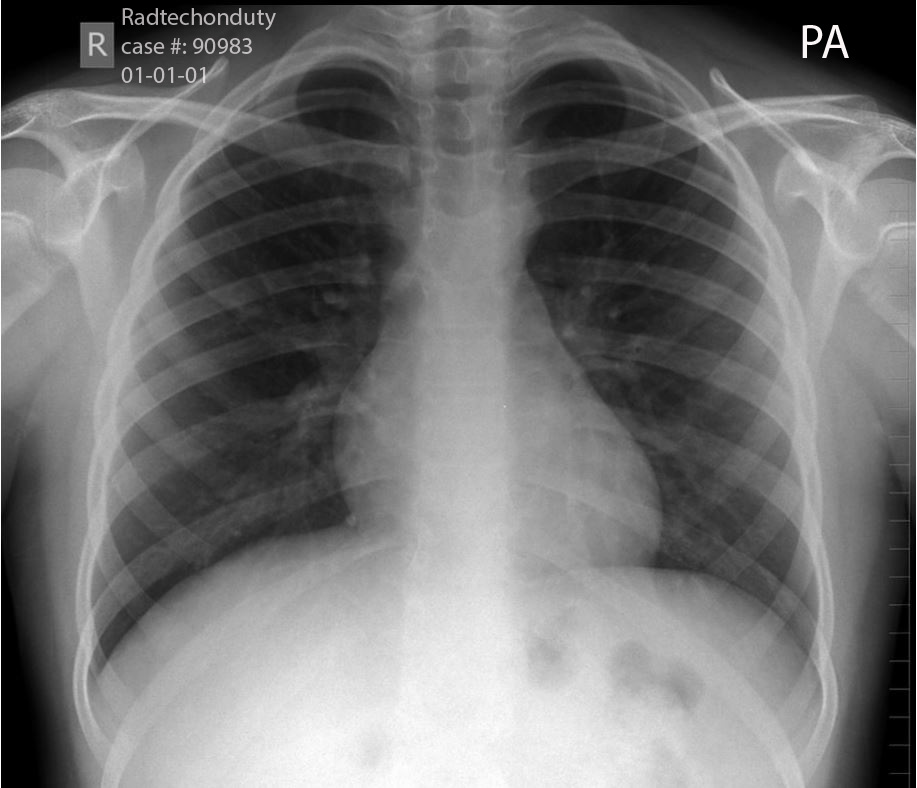 ABDOMEN XRAY (ROUTINELY ERECT AND SUPINE )
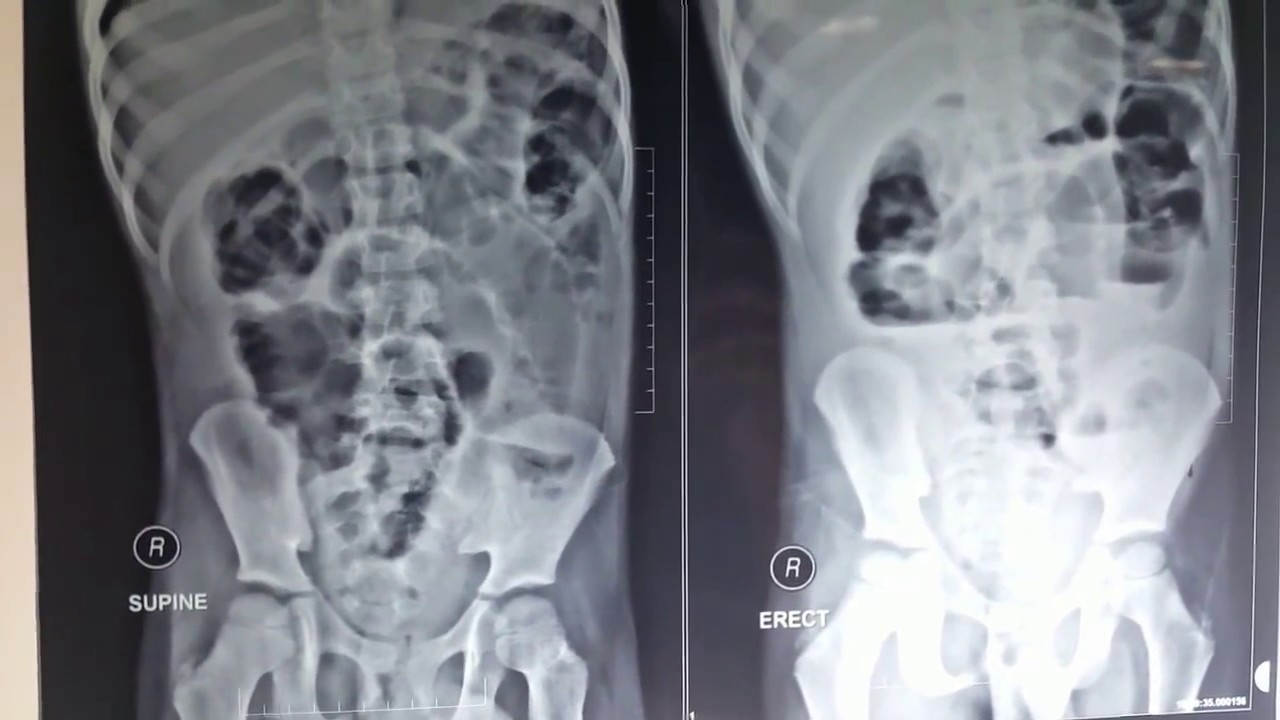 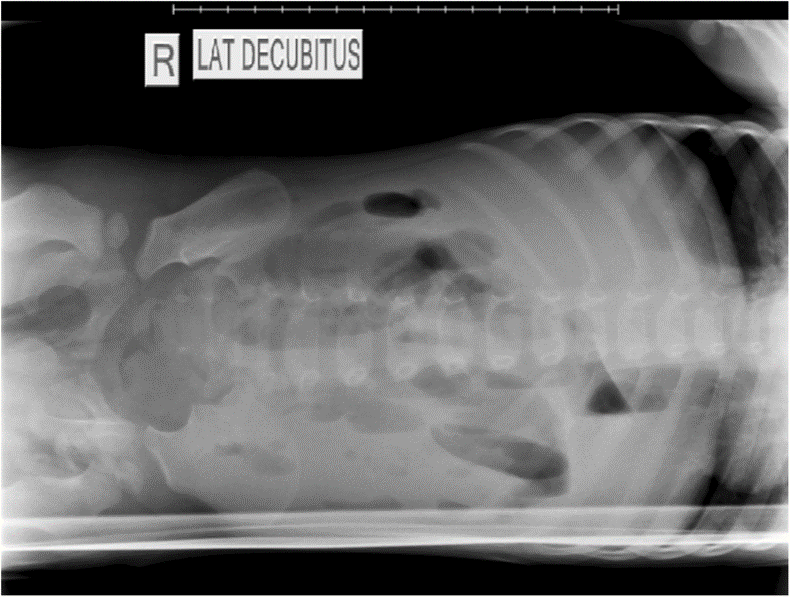 KUB
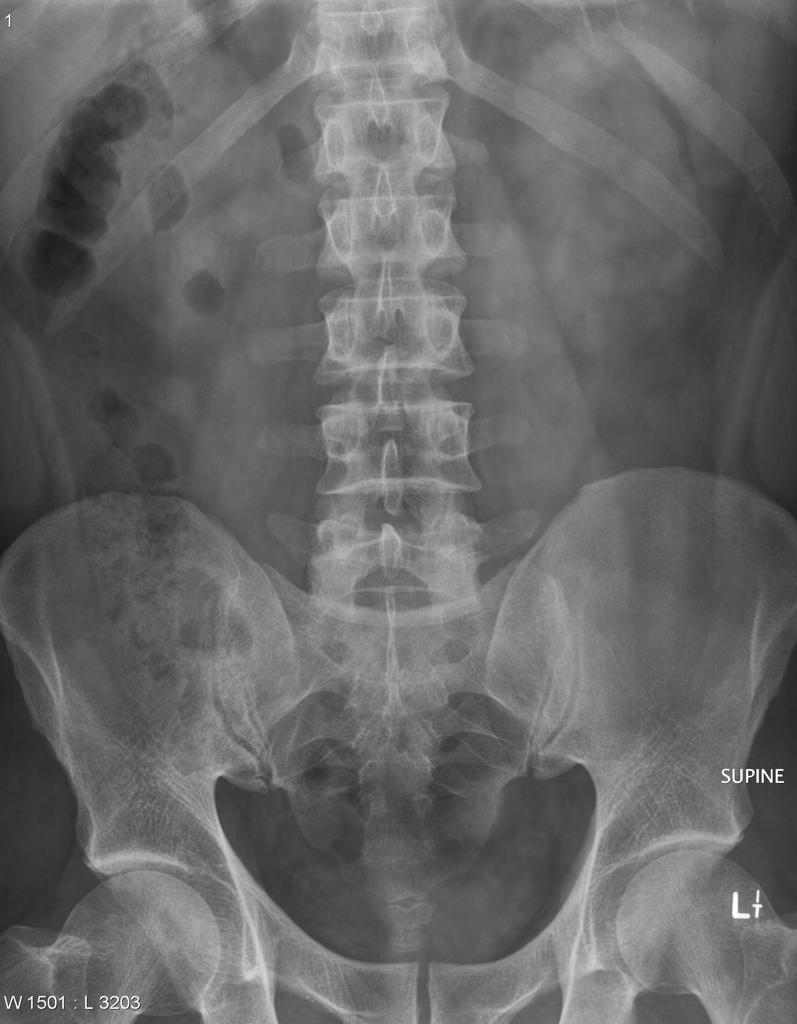 KUB IS : X-RAY OF THE ABDOMEN AND PELVIS
FROM LOWER COASTAL MARGIN TO 
SYMPHASIS PUBIS 
( AREA OF KIDNEY ,URETER, BLADDER )
USUALLY AFTER PREPERATION WITH 
LAXATIVE AND FASTING AT LEAST 6 HOURS 
USED TO DETECT ANY RENAL STONE OR 
BEFORE IVP STUDY (DISCUSS LATER).
OTHER EXAMPLES (WRIST, KNEE, CERVICAL SPINE )
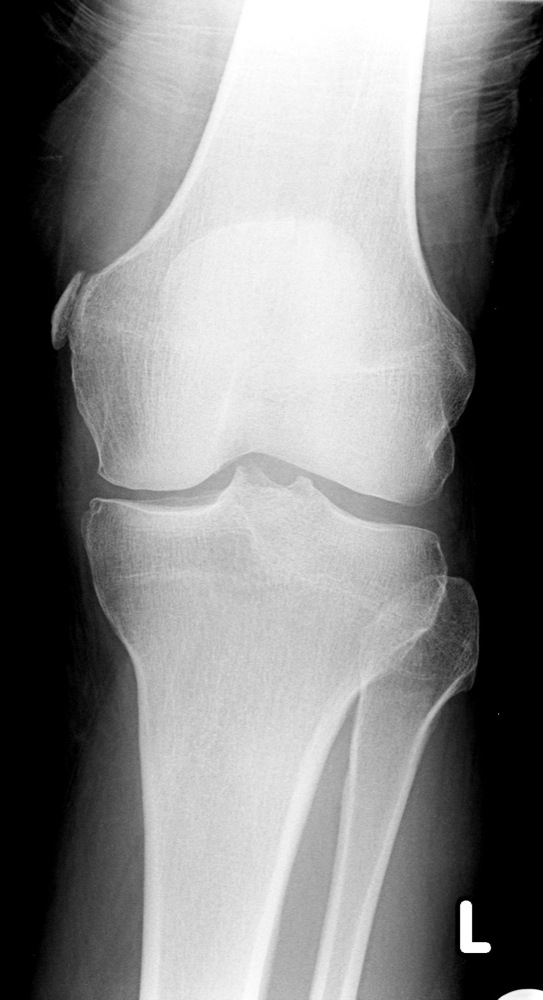 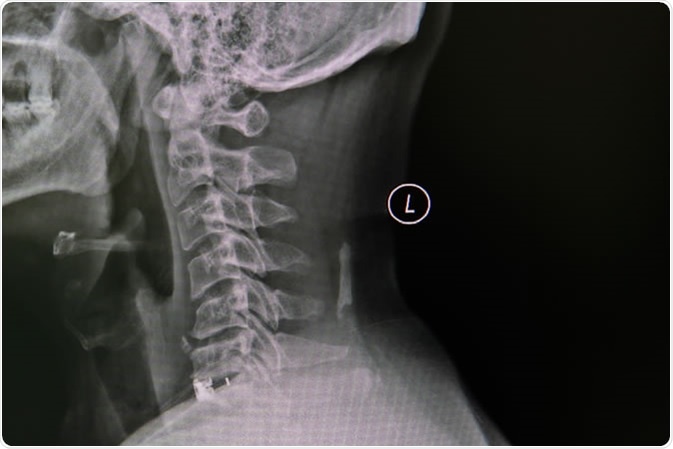 2.IVU (IVP ) INTRAVENOUS PYELOGRAPHY
OR UROGRAPHY
IT IS STUDY FOR THE PELVIS OF KIDNEYS, URETERS AND URINARY BLADDER 
PROCEDURE:
WE START WITH KUB
AND THEN GIVE THE PATIENT CONTRAST MEDIA I.V .(INTRAVENOUSLY) 
THEN DO XRAY AT DIFFERENT TIME ( IMMEDIATE, 5MIN , 10MIN,… )
AND CONTINUE AS  EACH CASE REQUIRED.
5 MIN FILM
IVU 15 MIN FILM ( REVIEW ANATOMY )
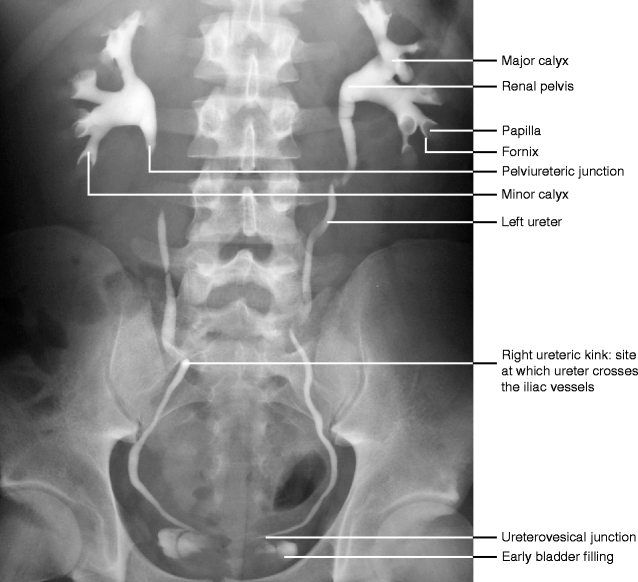 EXAMPLES OF PATHOLOGY OF IVP ( NO DETAILS)
3- FLOUROSCOPY
IT IS A DYNAMIC XRAY (VIDEO LIKE ) WITH CONTRAST MEDIA GIVEN TO THE PATIENT
EXAMPLES:
BARUIM SWALLOW ( ESOPHAGUS )
BARUIM MEAL ( STOMACH)
BARUIM FOLLOW THOUGH ( SMALL BOWEL )
BARUIM ENEMA ( LARGE BOWEL )
HYSTEROSALPINGOGRAPHY ( UTERUS )
URETHROGRAPGY ( URETHRA)
MCUG ( MICTURATION CYSTO URETHROGRAM ) URINARY BLADDER
BA SWALLOW TAKING IMAGES WHILE THE PATIENT IS SWALLOWING  THE ORAL CONTRAST MEDIAUPPER  ( LATERAL AND AP):
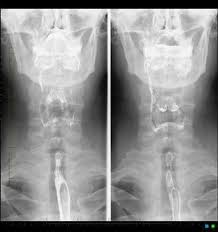 BA SWALLOW LOWER LEVEL (AP AND LATERAL )
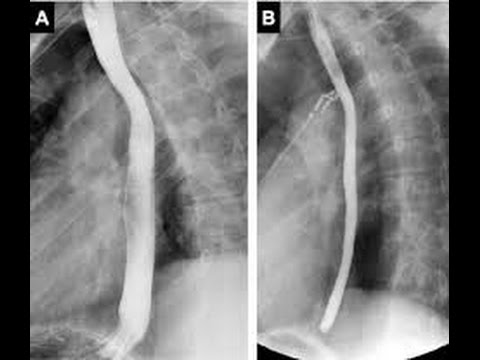 BARUIM MEAL:TAKING IMAGES WITH DIFFERENT VIEWS WHILE THE ORAL CONTRAST IN THE STOMACH
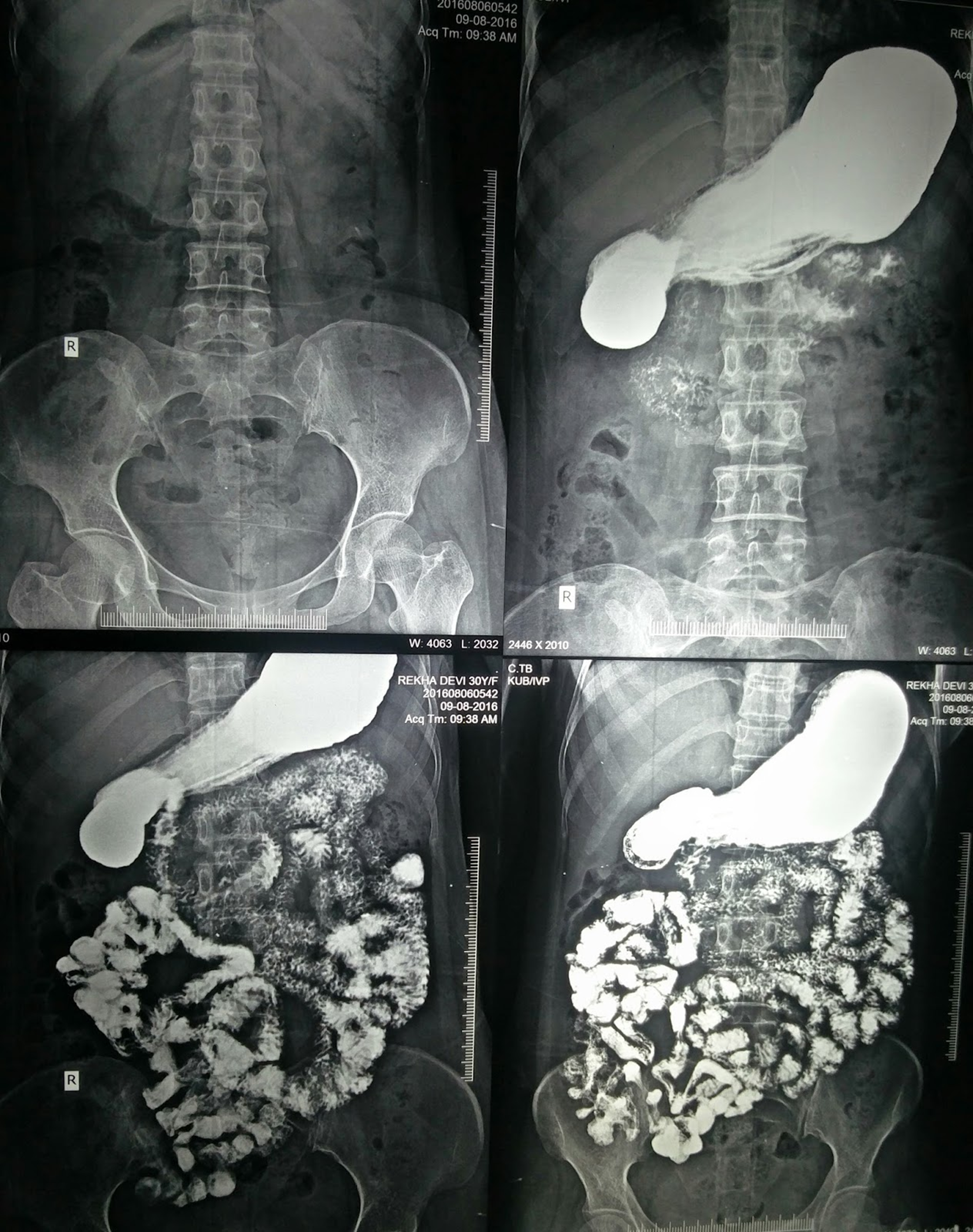 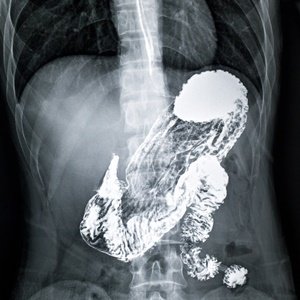 FOLLOW THROUGH
WE GIVE ORAL ONTRAST BARUIM AND WE TAKE XRAY FILMS ON 
DIFFERENT TIMES FOR EXAMPLE :
EVERY 20 MINUTES IN THE FIRST HOUR ,
EVERY 30 MINUTES IN THE SECOND HOUR 
EVERY 60 MINUTES TILL REACHING THE TERMINAL ILEUIM ,
THEN WE DO COMPRESSION VIEW UNDER
FLOUROSCOPE GUIDANCE TO EXAMINE TERMINAL ILEUIM
COMPRESSION VIEW BARUIM FOLLOW THROUGH
BARUIM ENEMA :THROUGH RECTAL TUBE WE INTRODUCE       BARUIM CONTRAST UNDER FLOUROSCOPY GUIDANCE TO LARGE BOWEL ONLY
MCUG (MICTURATION CYSTO URETHROGRAM)
USUALLY USED TO DETECT VUR (VESICO URETERIC REFLUX )
WE INTRODUCE NICM (NON IONISED CONTRAST MEDIA ) THROUGH FOLYES CATHETER TO THE  URINARY BLADDER. 
THE CONTRAST MEDIA SHOULD FILL THE URINARY BLADDER WITHOUT RETROGRADE PASSAGE TO THE URETERS 
IF THERE IS INFLUX OF CONTRAST MEDIA TO URETERS IT IS CALLED VUR ( VESICO URETERIC REFLUX)
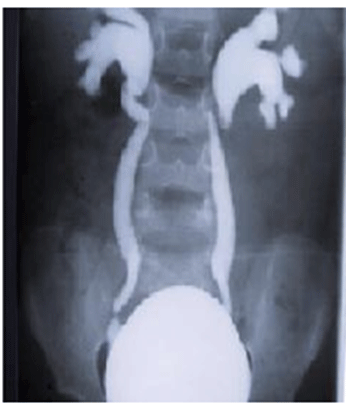 VUR IN MCUG
ABNORMAL
NORMAL MCUG
URETHROGRAM : WE INTRODUCE NICM THROUGH FOLYES CATHETER (IT’S BALLON IN THE TIP OF THE PENIS) TO SEE IF THERE IS ANY STRICTURE OR RUPTURE IN THE URETHRA
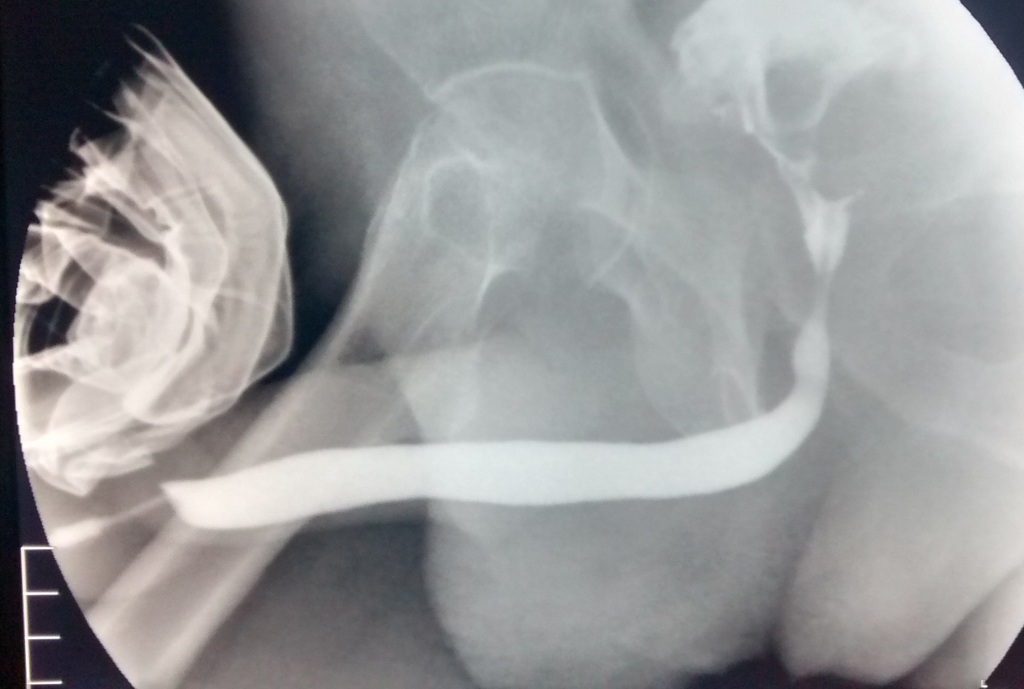 HYSTEROSALPINGOGRAPHY
INTRODUCE NICM THROUGH CATHETER OR LONG CANULA TO THE UTERUS , MAINLY TO DETECT ANY BLOCKAGE OF FALLOPIAN TUBES
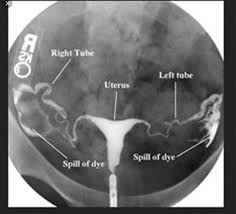 4-ULTRASOUND
ULTRASOUND MACHINE
ULTRASOUND
ADVANTAGES
NO HARMFULL RADIATION EXPOSURE
AVAILABLE 
NOT COASTY
BEST METHOD FOR HYDROEPHROSIS  AND GALL BLADDER STONE

DISADVANTAGE
OPERATOR DEPENDANT
LIMITATION TECHNICAL FACTORS BY OPACITY ,INCOOPEARTVE PATIENT, EXESSIVE GASES,…..
EXAMPLES:KIDNEY ULTRASOUND,THYROID ULTRASOND, LIVER ULTRASOUND
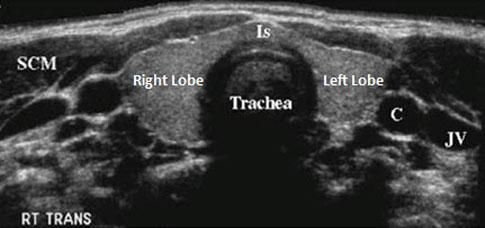 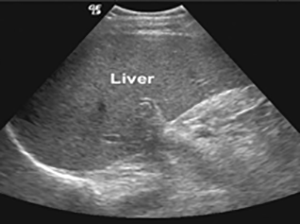 5- CT SCAN
CT SCAN MACHINE
CT SCAN
IT IS MULTIPLE X-RAYS BEAM THAT PENETRATE THE SCANNED AREA AND RECEIVED BY DETECTORS AND THEN ANALYSED BY COMPUTER
ADVANTAGES :
RAPID SCAN
FIRST CHOICE FOR TRAUMA CASES ,AND BRAIN INSULT
BEST METHOD FOR CALCIFICATION AND FRACTURES

DISADVANTAGES
HIGH EXPOSURE DOSE
COSTY
LESS DIAGNOSTIC INFORMATION THAN MRI
NOT ALLOWED FOR PREGNANTS
IT IS NOT ONE IMAGE IT IS A FILM OF MANY IMAGES IN DIFFERENT LEVEL
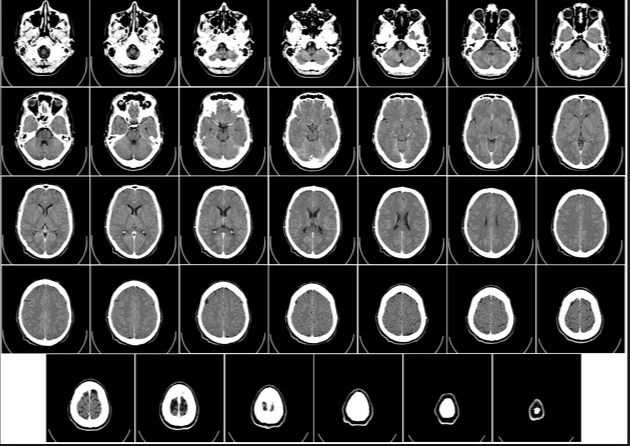 WINDOWS ( IT IS TECHNICAL OPTION , WE SCAN THE PATIENT ONLY ONCE)
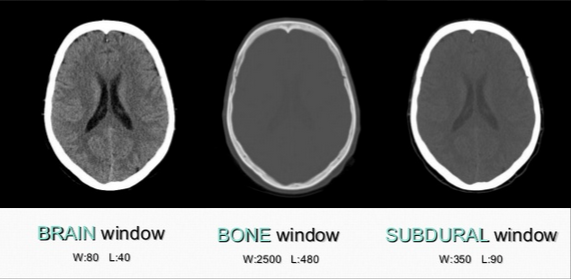 MEDIASTINAL WINDOW                                        LUNG WINDOW            OF CHEST CT
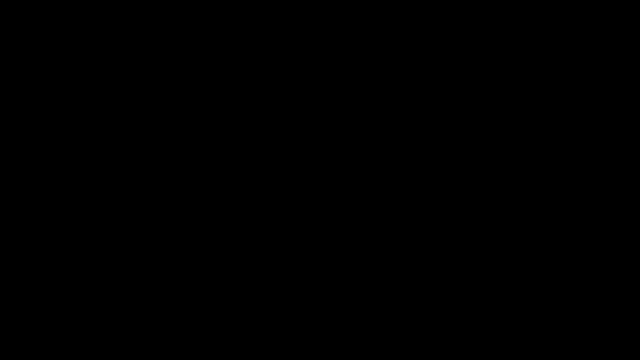 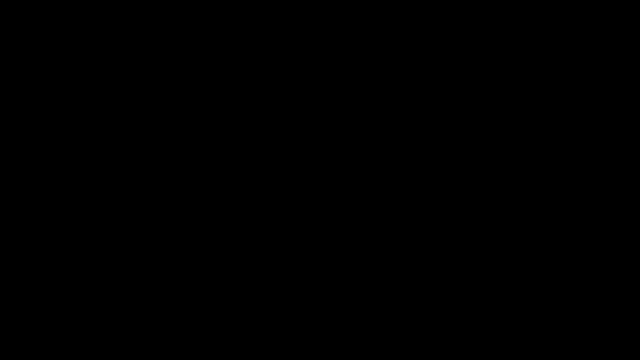 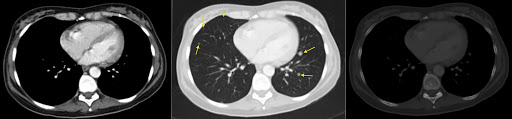 LIVER ( SOFT TISSUE ) WINDOW
6- MRI
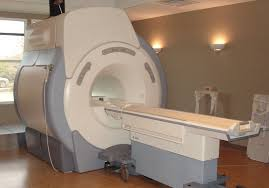 MRI IS A LARGE VERY STRONG MAGNATIC FIELD 
-IT IS NOT ALLOWED TO ENTER ANY FERROMAGNATIC  OBJECT TO MRI ROON AT ALLLLLLLLLLLLLLLL

YOU HAVE TO TAKE GOOD HISTORY FROM THE PATIENT WITH HIS DOCUMENTED SIGN  THAT HE HAS NO “MRI NON COMPTABILE “ PROSTHESIS OR PACEMAKER   ( DOCUMENTED)
MRI ACCIDENTS
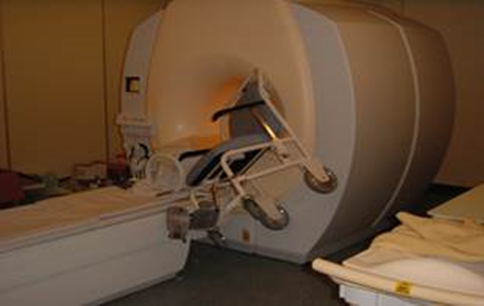 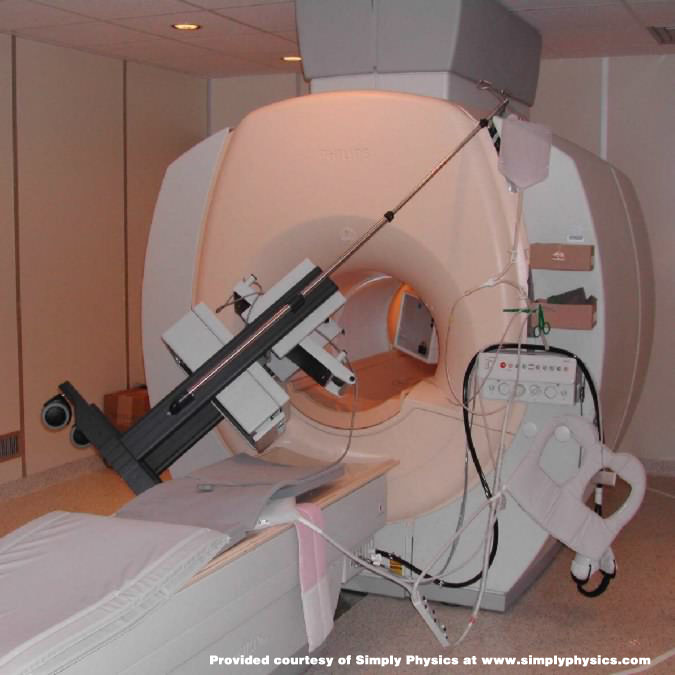 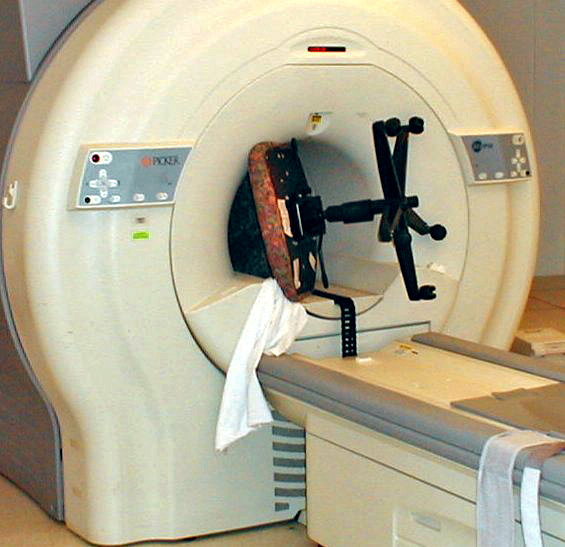 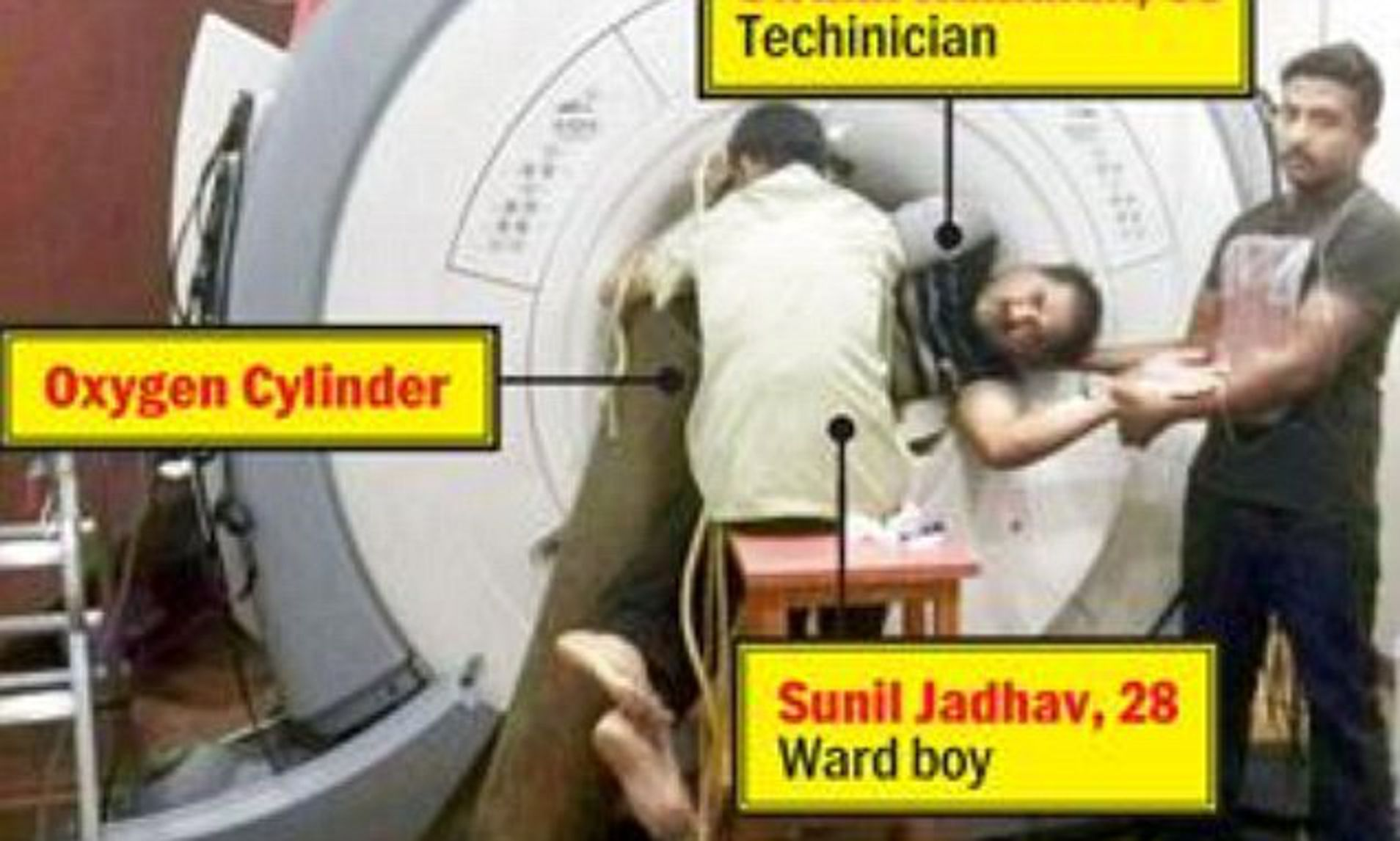 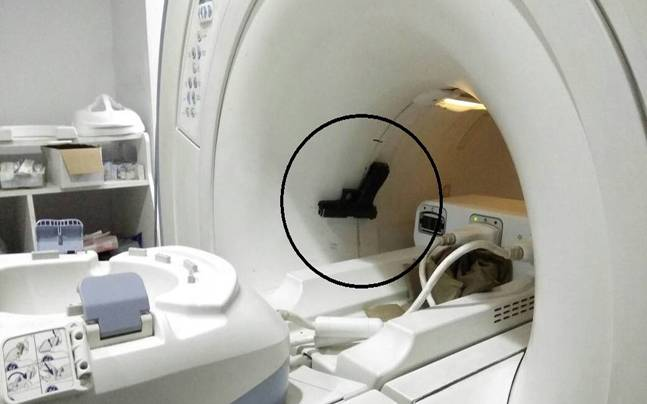 DISADVANTAGES OF MRI
IT IS RELATIVELY LONG TIME FOR SCANNING 15 MIN – 1 HOUR
NOT ALLOWED FOR PATIENT WITH   (NON MRI COMPITABILE PROSTHESIS) 
NOT OPTIMUM FOR CALCIFICATION .
THE MACHINE HAS LONG CLOSED TUBE  THAT MAY TRIGGER CLAUSTROPHOBIA FOR SOME PATIENTS
THE MACHINE HAS VERY VERY LOUD NOISE.
COSTY
ADVANTAGES  OF MRI
NO RADIATION EXPOSURE ,HOWEVER PREGNANTS IN THE FIRST TRIMESTER ARE NOT ALLOWED TO HAVE MRI BECAUSE OF LACK OF ENOUGH SAFTEY RESEARCH 
HIGH DIAGNOSTIC INFORMATION .
VERY SENSITIVE FOR EARLY BRAIN ISCHEMIA DIAGNOSIS .
IN MRI WE SCAN THE PATIENT WITH THREE DIFFERENT PLANES AXIAL CORONAL AND SAGITTAL ALS  IN MANY DIFFERENT SEQUANCES , SO IT TAKES LONG TIME , EXAMPLES OF SEQUANCES IN AXIAL PLANE.
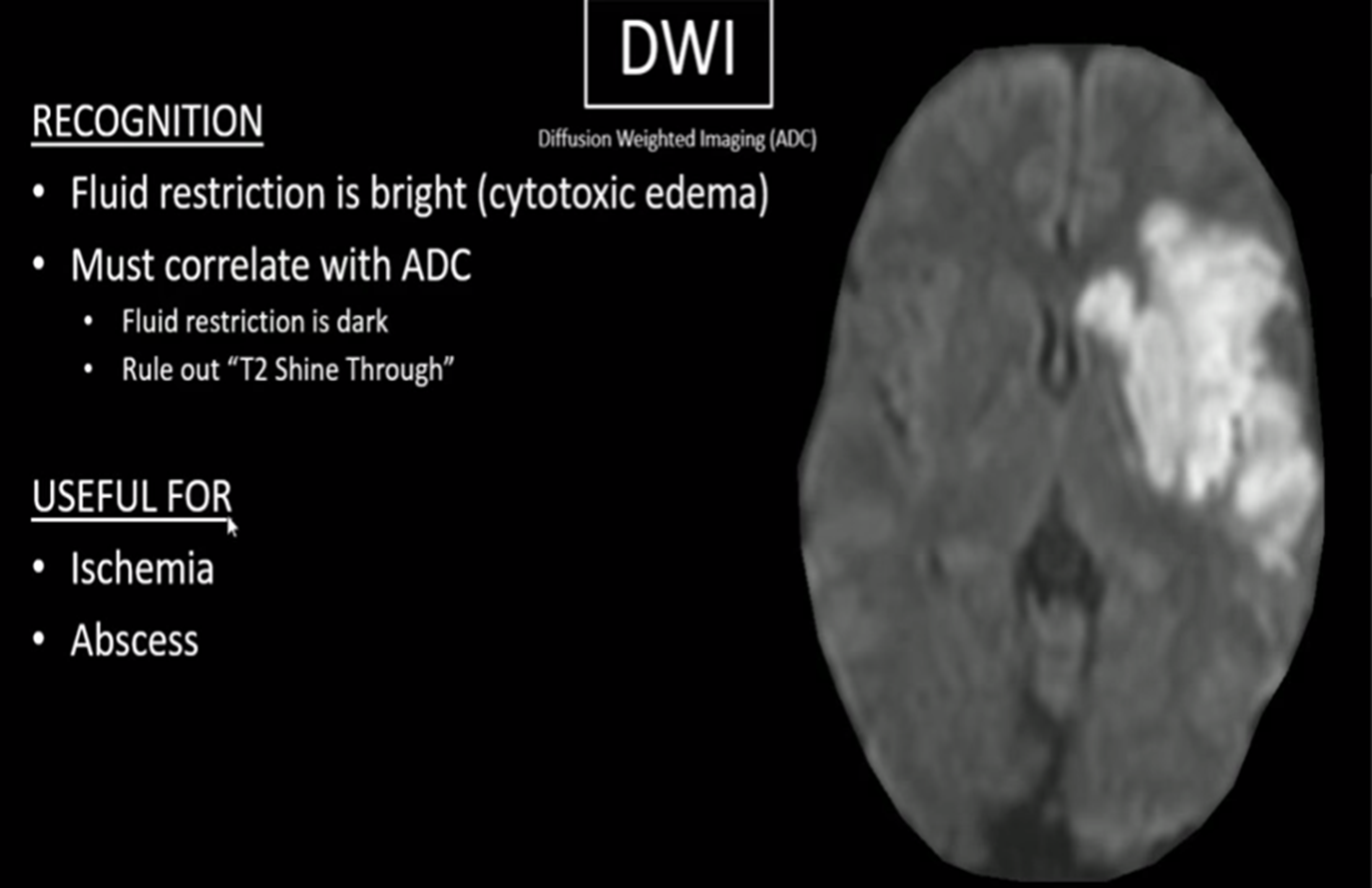 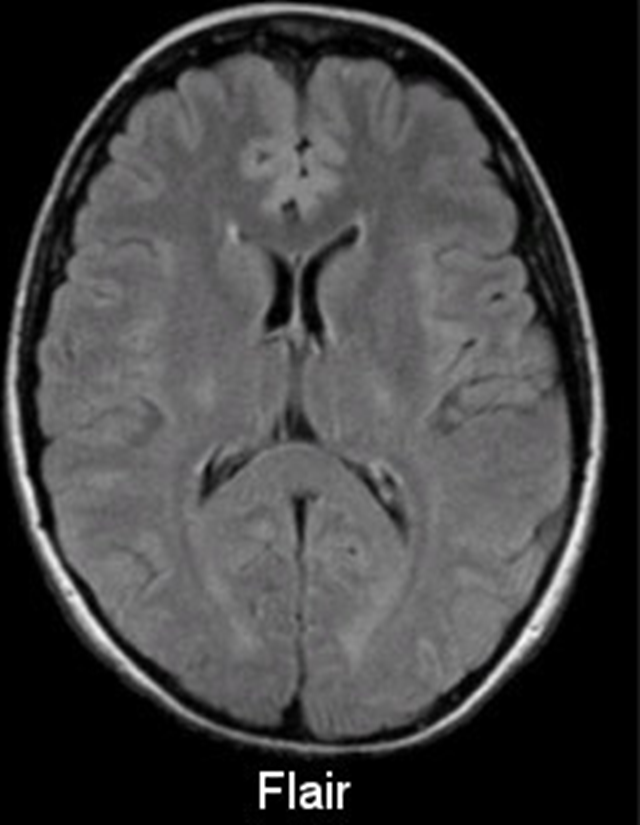 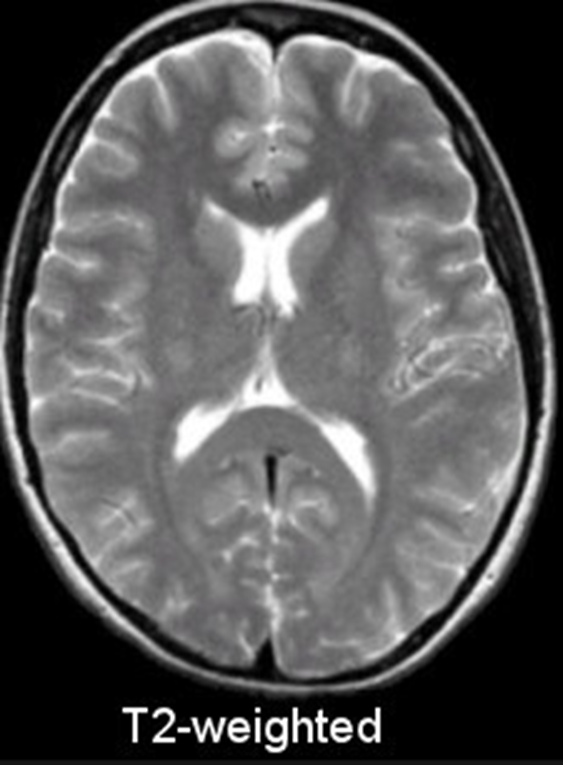 DIFFUSION
CONTRAST MEDIA
CONTRAST MEDIA :IT IS MATERIAL GIVEN ORALLY TO OPACIFY BOWEL OR IV TO OPACIFY VESSELS OR SOME LINDS OF TUMOR
ORAL :
BARUIM SULFATE : USED FOR SWALLOW ,MEAL, FOLLOW THROUGH AND ENEMA , AND IN DILUTED FORM FOR ABDOMEN CT
IF IT ENTER THE PERTITONEAL CAVITY IT MAY CAUSE SEVERE PERITONITIS SO IT IS NOT USED WHEN THERE IS SUSPECION OF PERFORATION OR LEAK.

NICM ( NON IODINIED CONTRAST MEDIA )
USED AS ORAL CONTRAST FOR CT ABDOMEN TO OPACIFY OWEL
AND WHEN THERE IS SUSPECION OF PERFORATION OR LEAK
I.V CONTRAST  
NICM (NON IONISED CNTRAST MEDIA )
-HISTORY OF ALLERGY MUST BE TAKEN CARFULLEY ,IF THERE IS A HISTORY OF ALLERGY LIKE ASTHMA OR PENCILLIN USE ANOTHER IMAGE MODALITY OR PREPARE THE PATIENT WITH ORAL OR IV CORTICOSTEROID 
-CHECK THE KIDNEY FUNCTION TEST
IT IS USED IN CT SCAN AND  IVP 
GADALUNUIM  USED FOR MRI
OTHERS 
INTRAUTERINE CONTRAST IN HYSTEROSALPINGOGRAM WE USE NICM
IN URETHROGRAM AND MCUG WE USE NICM